Олимпийские игры
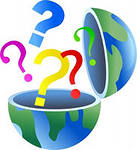 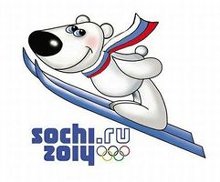 Почемучка
Составитель:
учитель начальных классов
Кулябовского филиала 
МБОУ Мучкапской СОШ
Четырина Елена Александровна
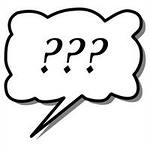 Что
Олимпиада- крупнейшие международные состязания по основным видам спорта., проводимые раз в 4 года.
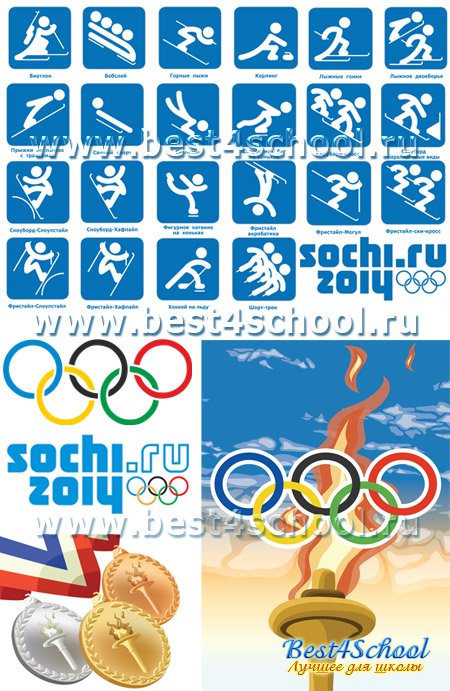 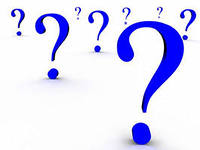 Где
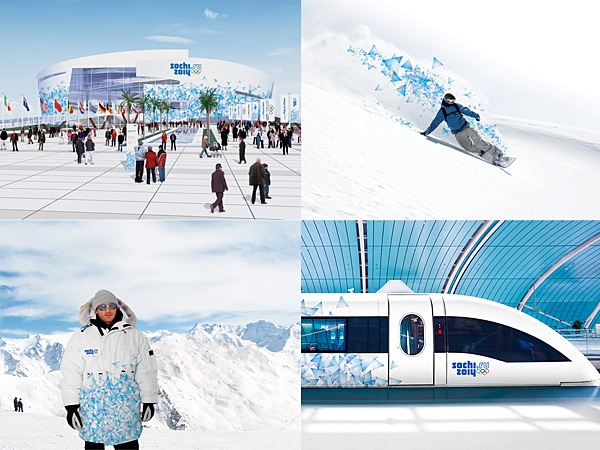 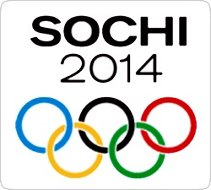 В Сочи уникальном городе на берегу Черного моря пройдут первые в истории России Олимпийские игры по зимним видам спорта.
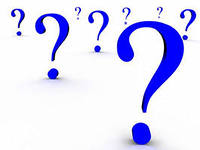 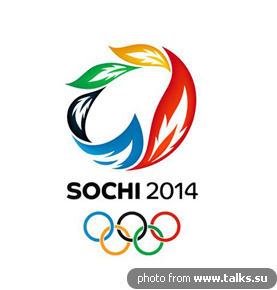 Когда
Зима
Февраль
с 7 по 23 
2014 года
Эта Олимпиада – вторая проводимая в России. Первую – 1980 года – хорошо запомнили все, слышавшие и видевшие ее. Но Олимпиада-80  летняя, а 2014-зимняя.
Игры в Сочи проводятся 17 дней ( как обычно), там будет разыграно более 90 комплектов медалей в пятнадцати видах спорта.
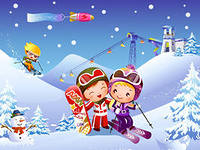 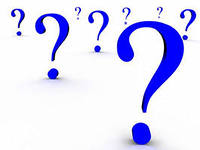 Почему
В России
Повод для гордости. 
Сочи будет первым городом с «летним» климатом, где состоится зимняя Олимпиада. 
Международная сила
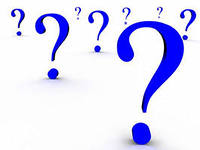 Символ
5 колец- символ пяти континентов
 (Европы, Азии, Австралии, Африки и
Америки).
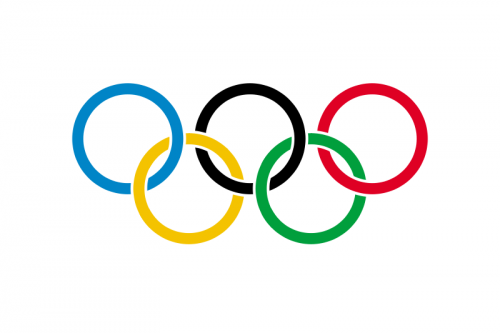 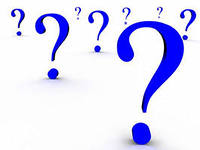 Талисман
5 Америки).
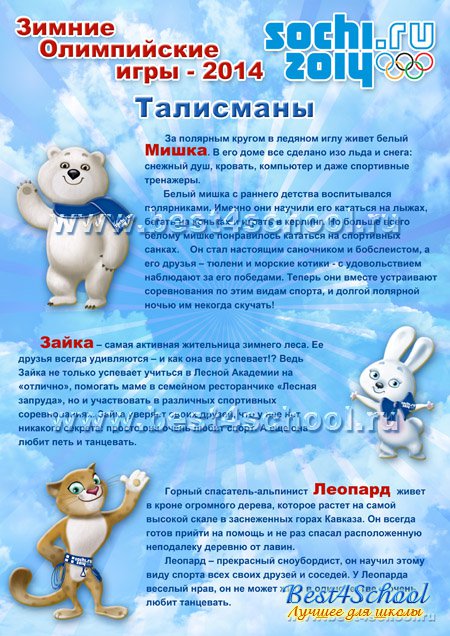 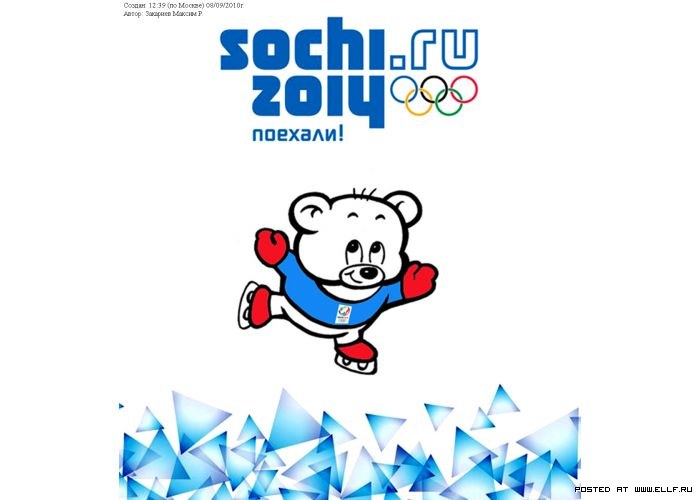 Флаг-      представляет собой изображениеОлимпийских колец на белом атласном фоне. Белоеполе флага дополняет идею дружбы всех нацийЗемли.
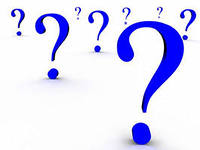 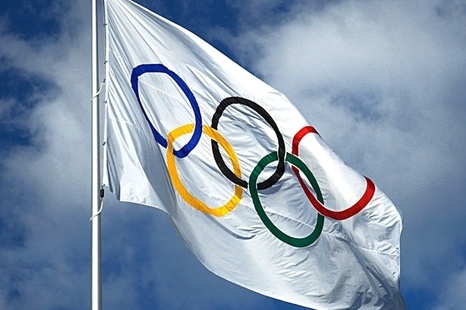 Клятва спортсменов
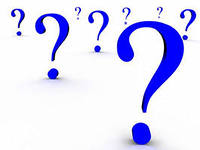 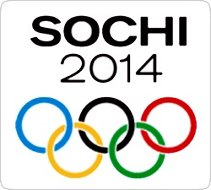 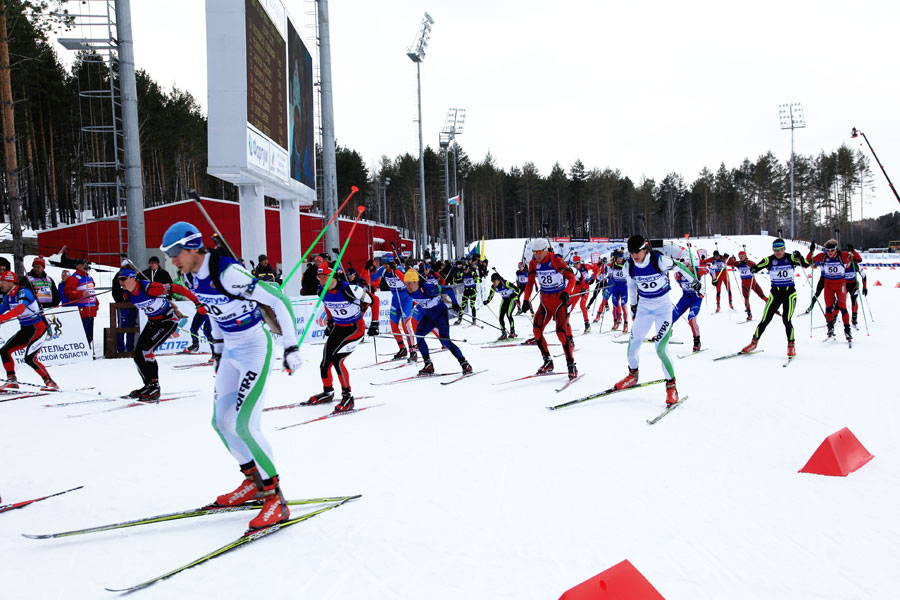 «От имени всех спортсменов я обещаю, что мы будем участвовать в Играх, уважая и соблюдая правила, по которым они проводятся, в истинно спортивном духе, во славу спорта и во имя чести своих команд».
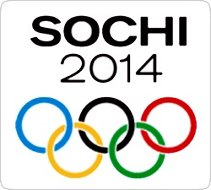 Девиз
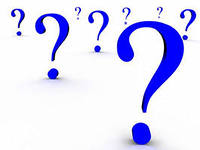 «Быстрее, выше, сильнее»
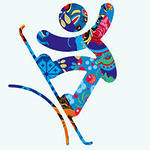 Олимпийский огонь
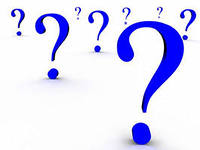 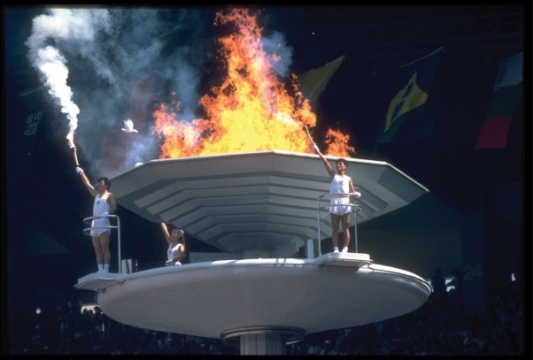 Традиция зажигать олимпийский огонь на стадионе взяла начало  в 1928 году, на Играх в Амстердаме. Эстафета же  олимпийских факелов, первый из которых вспыхивает в Олимпии, впервые состоялась в 1936 году.
Состоялась эстафета Олимпийского Огня по всем городам России в 2014 году.



Тамбов 12 января 2014 года
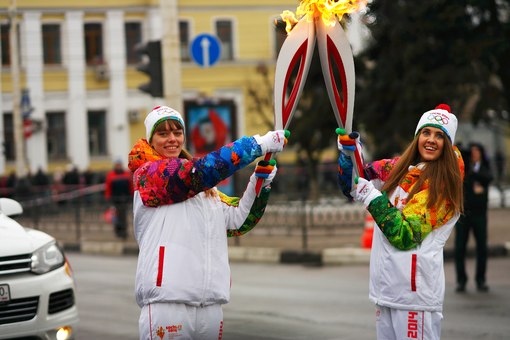 Олимпийские виды спорта
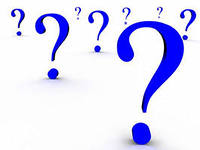 В программу современных Олимпийских игр
входят 28 летних и 7 зимних видов спорта.
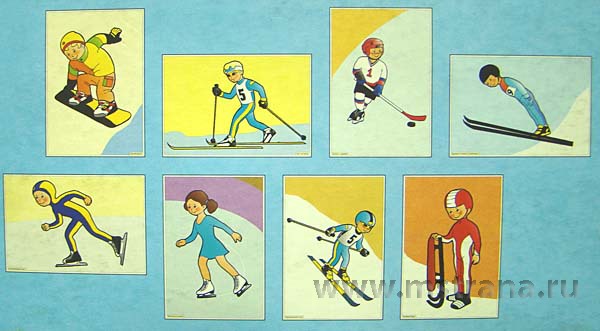 Угадай-ка
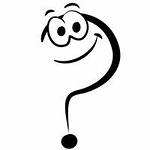 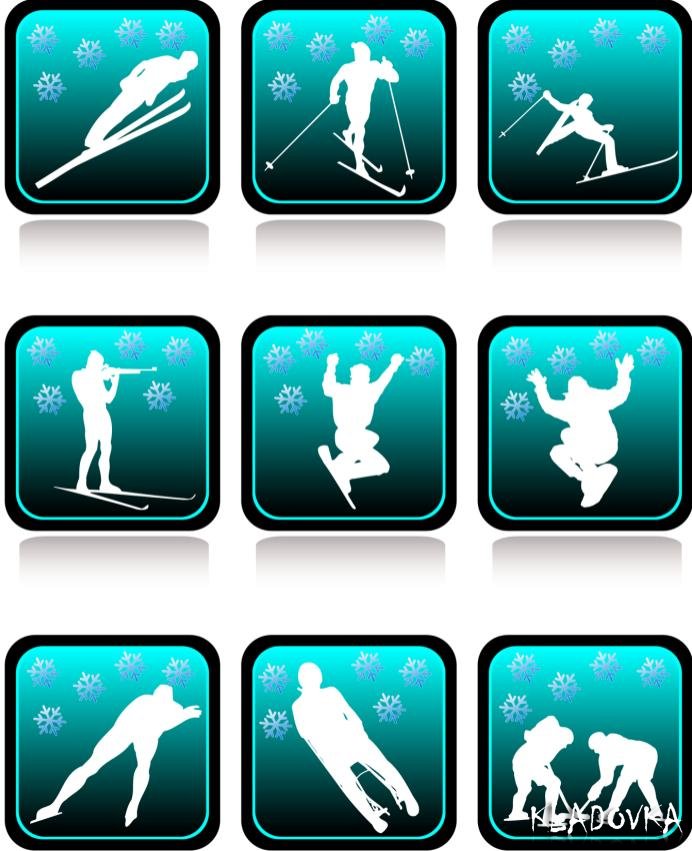 И мальчишки, и девчонки
Очень любят нас зимой,
Режут лёд узором тонким,
Не хотят идти домой.
Мы изящны и легки
Мы фигурные…
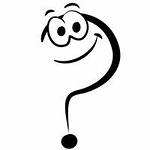 Угадай-ка
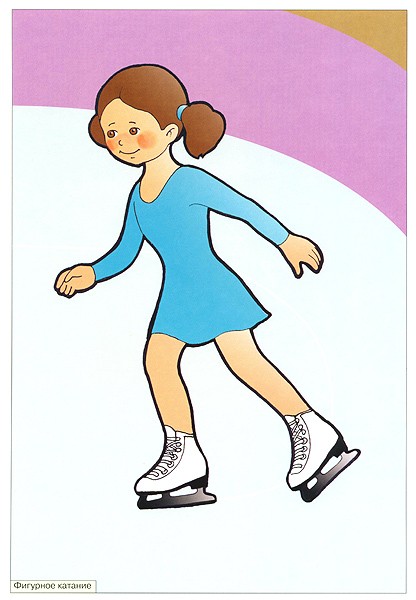 Коньки
Угадай-ка
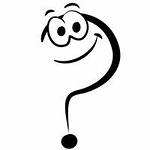 Он играет на коньках.
Клюшку держит он в руках.
Шайбу этой клюшкой бьёт.
Кто спортсмена назовёт?
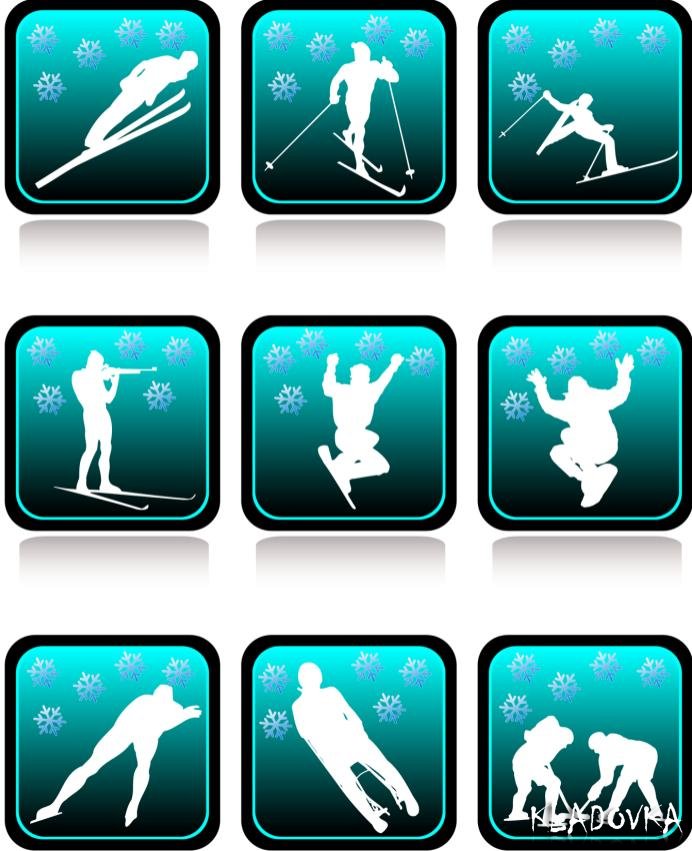 Угадай-ка
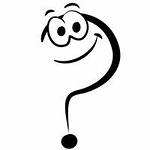 Хоккеист
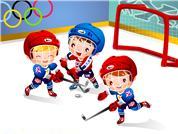 Угадай-ка
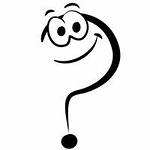 Спорт на свете есть такой,
Популярен он зимой.
На полозьях ты бежишь,
За соперником спешишь.
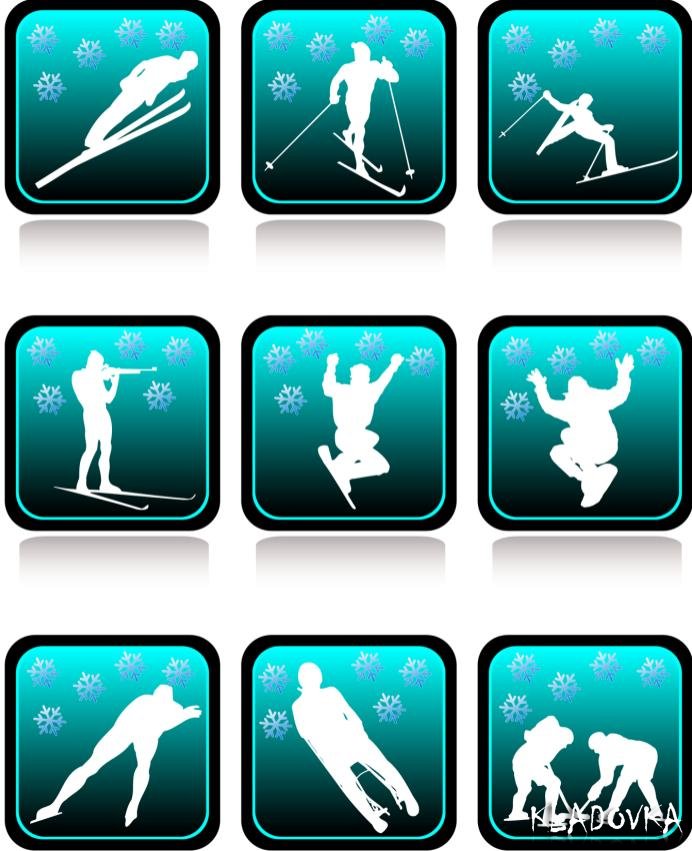 Угадай-ка
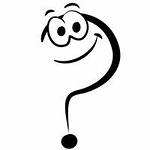 Лыжные гонки
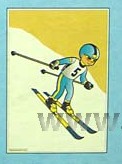 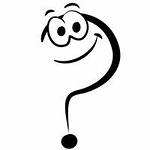 Угадай-ка
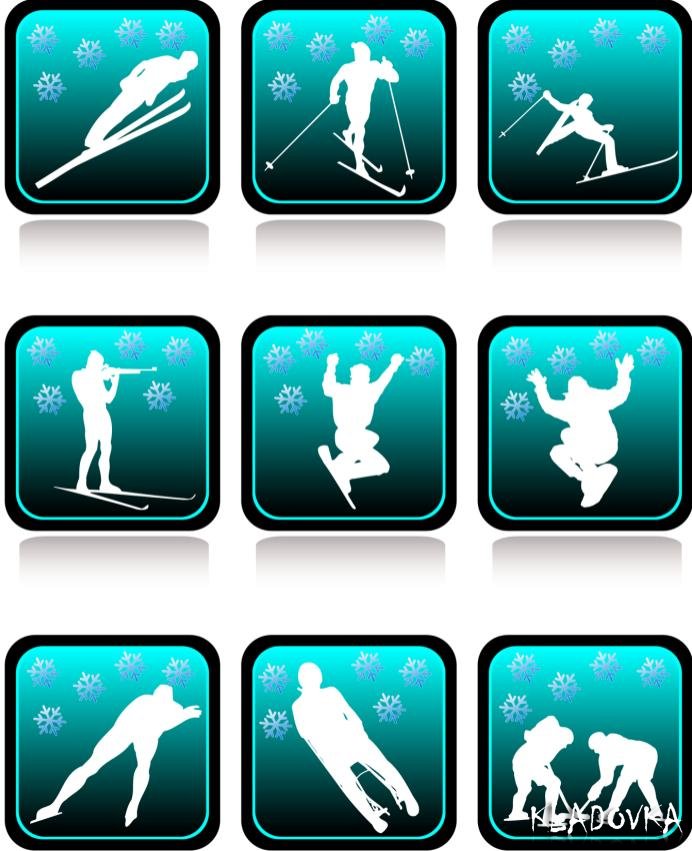 Про этот спорт,
Я много слышал:
Воздушный акробат на лыжах.
Угадай-ка
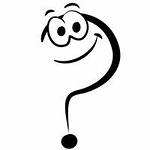 Фристайл
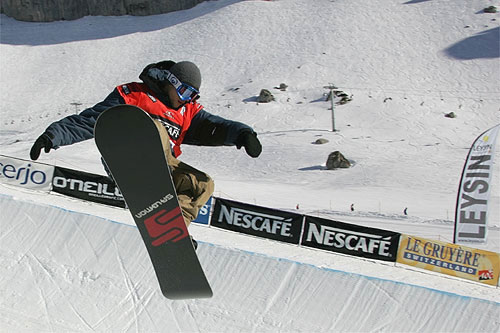 Угадай-ка
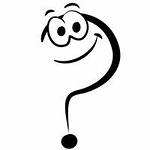 Олимпийский вид спорта, заключающийся в спуске с заснеженных  и гор на специальном снаряде
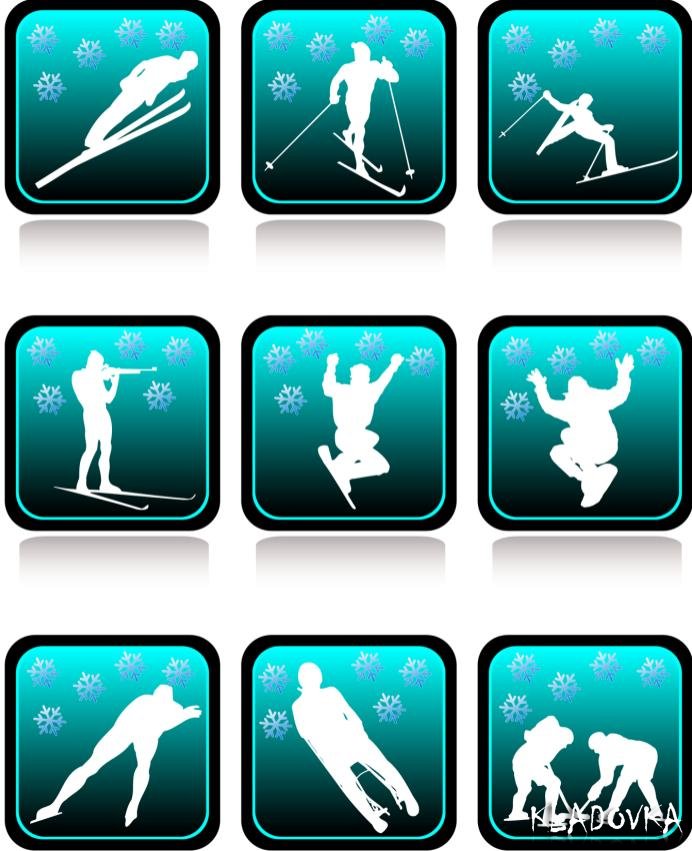 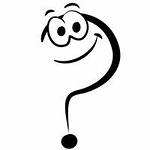 Угадай-ка
Сноуборд
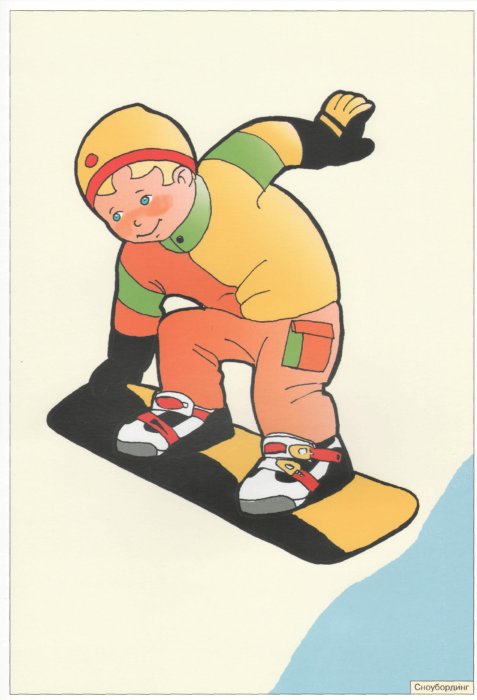 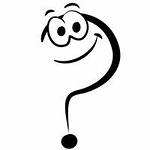 Угадай-ка
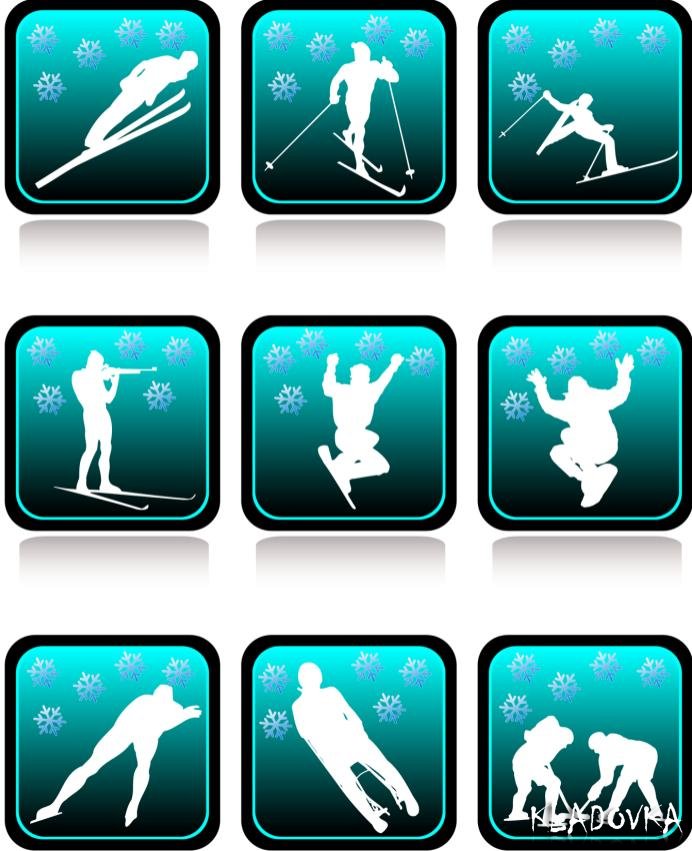 Вопрос нелегкий у меня,
Как это называют,
Когда спортсмены на санях
Съезжать по желобу спешат? 

Посмотрите -  вот герой,
Он летит вниз головой,
Животом на санках лежа.
Страшно так, мороз по коже.
Угадай-ка
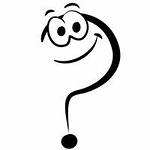 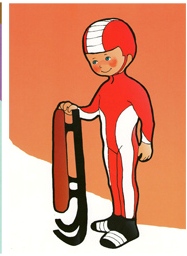 Санные виды спорта
Бобслей

Скелетон
Угадай-ка
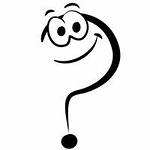 Участники двух команд поочерёдно пускают по льду специальные тяжёлые гранитные  снаряды («камни») в сторону размеченной на льду мишени («дома»).
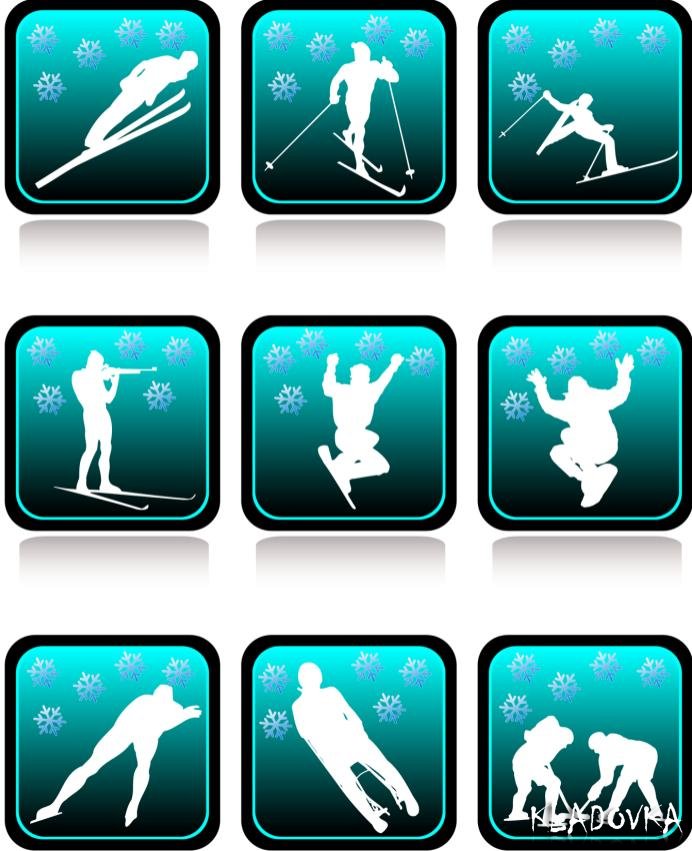 Угадай-ка
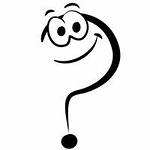 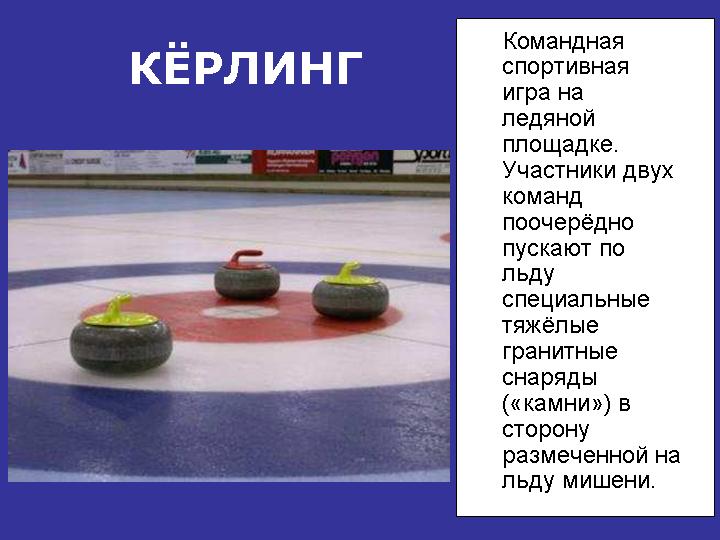 Вперёд к победе!
Используемая литература:
1.Твой олимпийский учебник.- М., Советский спорт,  2013. илл.
Ресурсы интернет:
http://news.bcm.ru/newsline/1625 флаг
http://slovari.yandex.ru/~книги/Олимпийская%20энциклопедия/Олимпийский%20гимн/
http://www.mvolna.by/radio/news/sports/МОК-включил-в-программу-Игр-в-Сочи-6-новых-видов-с.aspx?feed=sportnews  сочи 2014
http://www.regions.ru/news/2246328/ Церемония зажжения олимпийского огня 
http://telegraf.od.ua/home/96-top-news/981-kostusev-razreshil-yanukovichu-azarovu-i-litvinu-v-lyuboe-vremya-zaxodit-v-meriyu-odessy криптограммы
http://www.bolles.de/similar-66435526/stock-photo-professional-swimmer-underwater-after-the-jump-in-abyss.html Olympic sports. 
Олимпийских игр в Сочи. 
http://olympic2014.ucoz.ru/news/3 Фристайл в Сочи 2014. 
http://www.og.ru/news/2005/11/14/1421.shtml сноуборд Сочи
http://www.issport.ru/objects/?SECTION_ID=103&ID=442  Сочи-2014 Кёрлинг
Используемая литература:
http://www.issport.ru/objects/?SECTION_ID=104&ID=398  Сочи-2014, Сноуборд-парк и Фристайл-цент
http://www.olympic.kz/pictures/olympflag.gif кольца
http://news.tut.by/sport/140721.html 
http://francefootball.my1.ru/news/54 
http://seomander.ru/?cat=7&paged=45 
http://www.awardguide.ru/awards-413-1.html 
http://amur.net/my/index.php?option=com_community&view=profile&task=blog_record&rid=1431&uid=322  
http://www.olymps.ru/page/3 
http://dogksjvqxkkxqvjskgod.saltt.ru/node/4997/7 макет Сочи-2014.
http://steamrussia.my1.ru/photo/sochi_2014_gory/5-0-163 
http://www.eurosport.ru/olympic-games/news.shtml Стадион будущего Сочи-2014.
http://www.issport.ru/objects/?SECTION_ID=103&ID=408 
http://olympic2014.ucoz.ru/news/3
http://www.og.ru/news/2005/11/14/1421.shtml
http://www.sochionline2014.ru/lyzhnyj-kompleks-na-olimpiade-v-sochi-2014/
http://www.sportreestr.ru/catalogs/facilities/section.php?section=171
http://www.issport.ru/objects/?SECTION_ID=103&ID=442 
http://www.issport.ru/objects/?SECTION_ID=104&ID=398